LIQUID OFFICESubmitting an Out of County Travel Claim for ReimbursementT-3
EACH TRAVELER IS RESPONSIBLE FOR ENTERING THEIR OWN TRAVEL REQUEST(S)
Filing a T-3 Claim
Go to the Escambia County School District Website             https://ecsd-fl.schoolloop.com/

Click on the Staff Page 

Scroll down to 
Liquid office – T3 – Travel Reimbursement
Click on the link and log into Opentext/Liquid Office
This will open and go directly to the T-3 claim
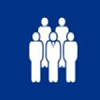 Enter your Social Security Number then click on Lookup
This will pull up your demographic information                                                                                                                                                                         (Verify the information)
Complete All Requested Information
To (Destination)
For (Purpose of Trip)
Departure Date and Time
Return Date and Time                                                                                               (Be sure to enter AM or PM)
Please note:  Tab through the columns as this will auto populate the totals for you.
If a personal vehicle was used you can enter the mileage (city to city) and the reimbursement will be calculated for you.  (However remember your reimbursement will only be the most economical of the personal or a rental vehicle and that is the amount you should enter in Amounts Claimed.)
Meals – You can enter the total meals in each box and it will calculate your total.
If you have Unauthorized Expenses or Class C Meals you will need to enter those amounts manually and tab.  (Class C Meals are for day trips not involving an overnight stay)
Do you know the account coding for this travel?  Select  Yes or No
Budget Coding
(Very Important-the form gets routed based on the Facility/Cost Center in the Budget Code.  It is important that field is entered prior to the Supervisors Approval.  If for some reason the budget code is not known at the moment, the Facility/Cost Center needs to be added so it can route to the correct approver.)Add the full budget code with your work location cost center.

**If you are adding more than one budget code, enter the first budget code, this will populate the full dollar amount.  Then, add the second code, enter the dollar amount for that specific code.  The percentages will populate for you and the dollar amount will automatically be corrected on the first line.**
Who is Managing this?

It is very important to select the correct Department from the drop down menu as this helps route the claim to the correct approvers.

Most travelers - Select My School/Cost Center from the drop down menu

   Principals traveling - Always select Elementary, Middle or High
     School Level Director from the drop down menu

   Travelers using special program funds - (Workforce, Title I, etc.)
     Select appropriate choice from the drop down menu
Checklist in Order Required
(Attach all that apply to your travel)
T-2 with all approval signatures
Agenda/Schedule of Events
Airline Itinerary and Invoice
Car Rental Receipt (Rental Car Cost Analysis if  a personal vehicle was driven)
Itemized Gas Receipts (must show date, price per gallon and total charged)
Tolls, Parking, Taxi, Baggage Receipts
Hotel Receipt (including hotel parking)
Registration Receipt
Certificate of Completion if issued
Request for Purchase Order form and copy of check if paid by Internal Funds
Credit Card Statement and check stub if paid by Internal Funds Credit Card
Click on the “Add Attachments” tab

Attach all required backup documentation for your reimbursement request to be processed.  (All backup documentation needs to be in order that corresponds with the T-3 and then scanned together and attached as one document.)
When you choose your file to upload, click Add and Finish.  Once you’ve uploaded your document, open the document and verify all copies are legible.
Memo Box Add any information you feel might be needed in having your claim processed and reimbursed
Your claim has been submitted and will go to the next approver.
If you do not receive your reimbursement within 2-3 weeks of submitting your claim:
Contact your Secretary and Supervisor to verify they have approved.
Once you verify they have approved feel free to contact Travel Accounting at 850-469-6191 or sbarnes@ecsdfl.us for further information.
Add your Signature by clicking on the Signature box
Add your Title
To submit your claim click GO next to Approve
This will take you to the next page where you will click on Send.

**If you are unable to complete the claim, you can Save the claim by clicking the drop down at the bottom of the claim, click on Save, then click Go.  The saved copy will go to your Liquid Office Inbox where you can access it later.**
Very Important – Per District Policy it is required that the School or Department associated with the travel keep all original documentation regarding the travel in the event the originals are requested at a later date.  Please be sure to give all documentation to the appropriate Secretary or Bookkeeper to file with their records.